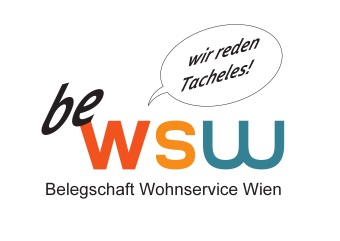 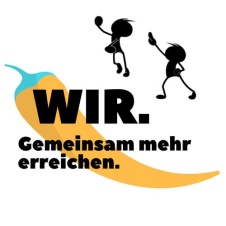 Betriebsversammlung der Belegschaft Wohnservice Wien
11. Mai 2022 16.00 – 18.00 Uhr
Tagesordnung
16:00 – 16:10 Begrüßung & Tagesordnung
16:10 – 16:30 Aktuelles: Was ist für die nächsten Monate geplant
16:30 – 17:30 Themen-Tische:
Work-Life Balance: Auszeiten, Teilzeit und Home Office
Wohnberatung: Was sind Eure Themen?
Kommunikation und Betriebsklima: Was sind gute Kommunikationskanäle innerhalb der Belegschaft bzw. zwischen Belegschaft und BR? Was braucht es für ein gutes Betriebsklima?
17:30 – 18:00 Abschluss
Neuigkeiten aus dem Betriebsrats-Team
Personelle Änderungen
Bettina Neumayr hat ihr Mandat zurückgelegt, an ihrer Stelle ist Stella Vötsch für die Liste be-wsw nachgerutscht
Magdalena Baich rutscht für Sarah Maienschein auf der Liste WIR nach. Wir wünschen Sarah alles Gute für ihr Sabbatical!
Jan Mayrhofer übernimmt von Bettina die Kassaführung
Ergebnisse der BR-Klausur
Inhaltliche Schwerpunkte für die nächsten Monate:
Arbeitszeiten und Arbeitsformen 
	HO, Teilzeit und Auszeiten
Betriebsklima und Kommunikation
	Arbeitsbelastung, transparente Personalschlüssel, Arbeitsorganisation, Kommunikation, 	Betriebsausflug, BR-Belegschaft: unterschiedliche Formate (Arbeitsrechtsinfo, 	Stammtische, …)
Gesundes Arbeiten
	Supervision, Arbeitsbelastung, 
Gehälter/Anrechnungen
	VG3, n.18, transparente Anrechnungskriterien
Aktuelles
Derzeit wird eine Hinweisgeber:innen-Betriebsvereinbarung erarbeitet.
	Die vorläufige Endfassung werden wir Euch übermitteln. Es wird eine 	Betriebsversammlung dazu geben.

Betriebsrats-Wahlen im ersten Quartal 2023
	Die aktuelle Betriebsrats-Periode läuft nächstes Jahr aus. Nähere 	Infos folgen in den nächsten Wochen.
Thementische
Arbeit-Freizeit-Ausgeglichenheit: Auszeiten, Teilzeit und Home Office
Wohnberatung: was sind Eure Themen?
Kommunikation und Betriebsklima: Was sind gute Kommunikationskanäle innerhalb der Belegschaft bzw. zwischen Belegschaft und BR? Was braucht es für ein gutes Betriebsklima?
Klimaclub
Nach zwei Jahren Pause kann hier endlich stehen:

Wir haben im Hendricks reserviert und freuen uns wenn Ihr Zeit für einen Ausklang habt.
Vielen Dank für Eure Beteiligung!
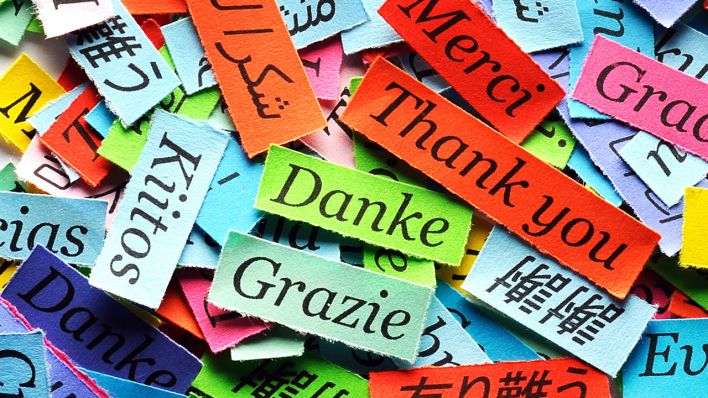